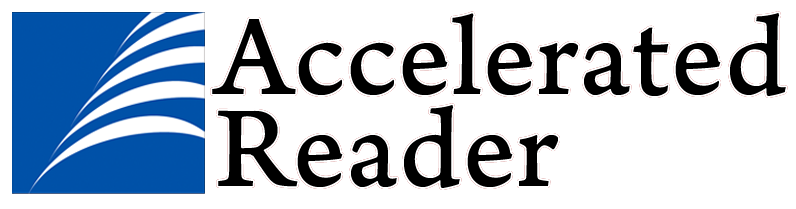 2nd – 6th Class
Our Progress This year so far !
Total Books Read by Clarecastle N.S. Pupils
3,357

Words read
40,098,719
What is Accelerated Reader?
Accelerated Reader is a computer program that helps teachers and parents manage and monitor children’s independent reading practice.

It combines the benefits of assessment and monitoring using technology with the enjoyment of choosing and reading a paper based book from the library.
How will a pupil know what book to pick?
Your child picks a book at his/her own level and reads it at their own pace. Their level has been determined by a STAR reading test that they have done at school and this gives them their  Zone of Proximal Development (ZPD).
Zone of Proximal Development (ZPD) is the range of books that will challenge a child without causing frustration or loss of motivation. Your child will receive a ZPD range after taking a STAR Reading test. This will then indicate to your child which books they should select from the library.
How does it work?
When finished, your child takes a short quiz on the computer. (Passing the quiz is an indication that your child understood what was read.)
Accelerated Reader gives children, teachers, and parents feedback based on the quiz results, which the teacher then uses to help each pupil set goals and direct ongoing reading practice.
We have an extensive range of books in our school library which is populated on an ongoing basis
Can I as a parent see how my child is doing?
Yes, each child has an individual log in.
A parent can use their child’s log in via the Accelerated Reader link on the Clarecastle National School website to access their child's dashboard.
On a child's dashboard a parent can see the child’s target, progress made, books read and scores from each quiz taken.
When a child completes a Accelerated Reader quiz that book appears on the child’s virtual bookshelf that can be viewed on log in.